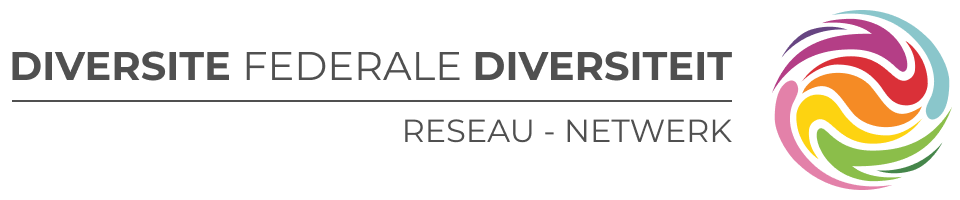 DUOday 2023
25 mai 2023
Qu’est-ce que le DUOday?
https://www.duoday.be/ 
Action nationale et européenne visant à sensibiliser les organisations à l'emploi des personnes en situation de handicap

25 mai 2023

Collaboration entre PHARE, l’AViQ et le VDAB/GTB
En quoi cela consiste-t-il ?
Un DUO est formé entre un·e stagiaire en situation de handicap et une employée ou un employé.
Le stage prend place le 25 mai 2023
Des variations sont possibles par rapport aux dates
Le stage peut également durer plus qu’un jour (voir GTB, AViQ, PHARE)
Le stage peut être presté en temps plein ou en temps partiel
Que faut-il préparer ?
Contenu du job : description claire des tâches
Où : informations sur l’organisation et le service
Qui : désigner un ou une mentor qui accompagnera le ou la stagiaire 
Rôle linguistique

 s’inscrire sur la plateforme
Quelles organisations?
Flandres & Bruxelles NL : GTB
Bruxelles FR : PHARE
Wallonie : AViQ
Procédure GTB
Stage d’un jour (ou plusieurs jours, à préciser dans la description)
Inscription via le site duoday.be – deadline: 25/05, idéalement avant avril 2023
Matching par le GTB et les services d’accompagnement (avril 2023) 
S’il y a une ou un candidat·e, le GTB ou les services prennent contact avec l’employeur 
Le GTB établit un contrat de stage
Assurance accidents de travail par le VDAB
Assurance responsabilité civile par l’employeur
Procédure PHARE
Stage de 1 à 20 jours 
Demande d’accès à la plateforme via emploi.phare@spfb.brussels – deadline : 07/04
Enregistrement de l’offre de stage sur la plateforme (même plateforme que l’AViQ)
Matching par les services d’accompagnement 
S’il y a une ou un candidat·e, le services d’accompagnement du ou de la stagiaire prend contact avec l’employeur 
Compléter le formulaire 4 de PHARE et le soumettre à PHARE
Le contrat de stage est préparé par PHARE
PHARE se rend sur le lieu de travail pour signer le contrat de stage
Assurance accidents du travail et responsabilité civile par PHARE
Plus d’info : voir le ppt de la session d’info PHARE
Procédure AViQ
Stage de 1 à 5 jours, renouvelable une fois en fournissant un justificatif
Demande d’accès à la plateforme via valerie.trevisan@aviq.be – deadline : 07/04
Enregistrement de l’offre de stage sur la plateforme (même plateforme que PHARE)
Matching par les services d’accompagnement 
S’il y a une ou un candidat·e, le service d’accompagnement du ou de la stagiaire prend contact avec l’employeur 
Les services d’accompagnement se rendent sur le lieu de travail avec un contrat de stage pour le signer et le faire signer par l’employeur
Le contrat de stage signé est envoyé à l’AViQ
Assurance accidents du travail et responsabilité civile par l’AViQ
Possibilités après le DUOday
GTB : un stage d'exploration professionnelle (Beroepsverkennende stage, BVS) ou un stage d'immersion professionnelle (Beroepsinlevingsstage, BIS)
AViQ & PHARE : contrat d’adaptation professionnelle (CAP), les stages de découverte sont possibles toute l’année

Sélections contractuelles spécifiques aux personnes en situation de handicap
Des questions ?
Prenez contact avec :
GTB: maren.vanweverberg@gtb.be 
PHARE: emploi.phare@spfb.brussels 
AViQ: valerie.trevisan@aviq.be
À vous de jouer !
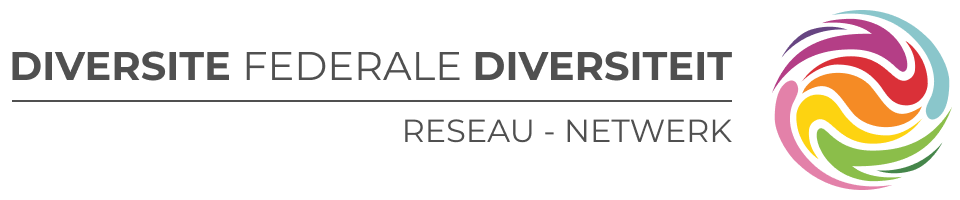